海祭(捕魚祭)misacepo
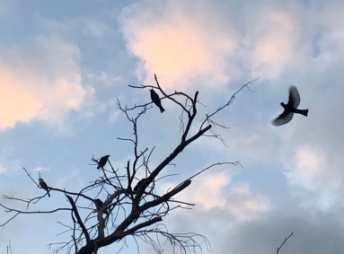 原住民阿美族語
                                      高文進老師
海祭(捕魚祭)的由來
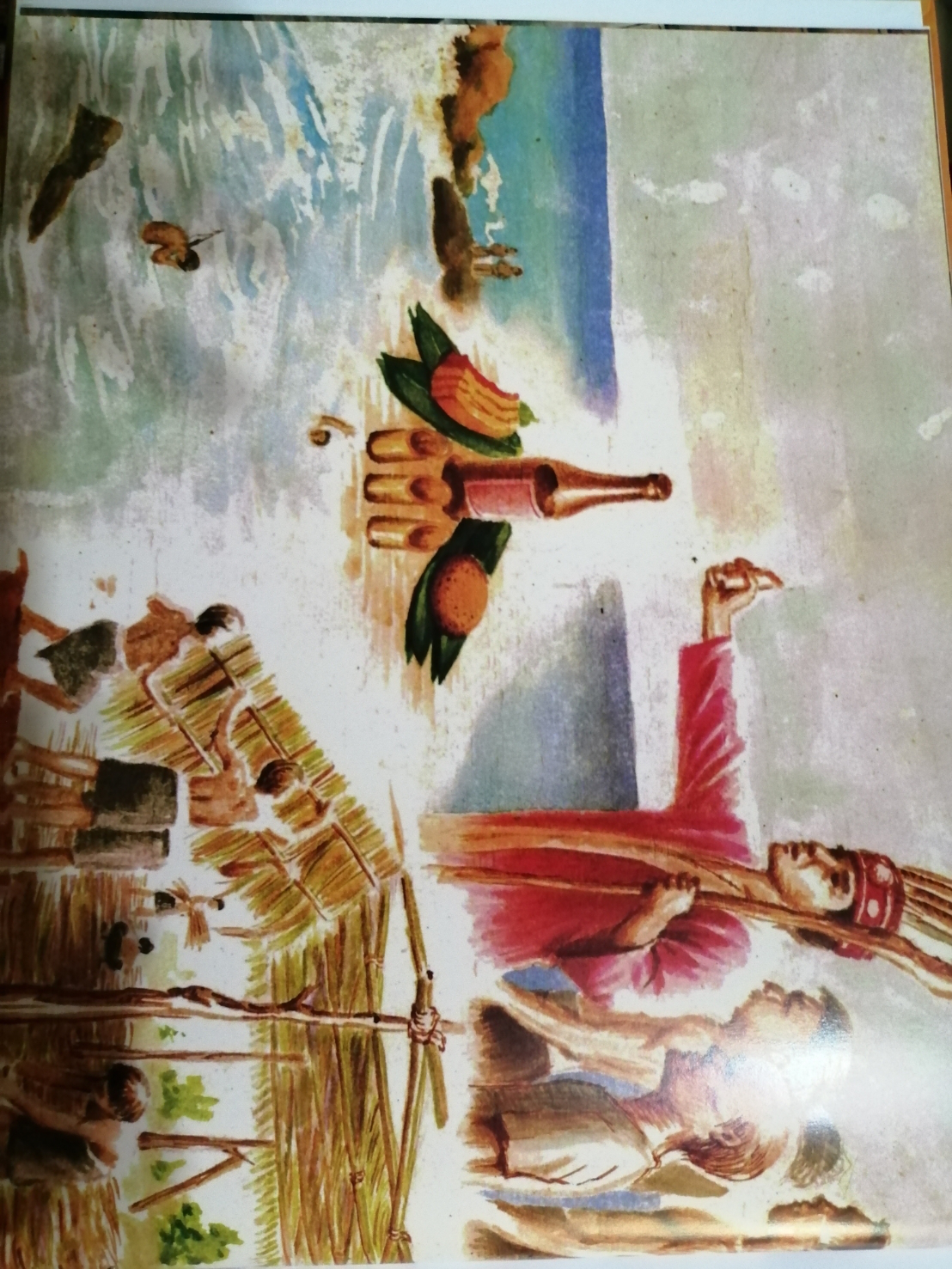 To mihecahecaan i sakaenem aca sakapito a fulad,o pisacepuan no niyaro.

每年六、七月間，是部落舉辦祭典「捕魚祭」。
海祭(捕魚祭)  Misacepo
當天頭目至3人到海邊捕魚現場擺上女人準備檳榔、米酒、豬肉、麻糬，祭神祈求平安與豐收。
Patata to ‘icep 、titi 、toron sakadofa  to ni futingan atu rihadayay ko ‘orip.
捕魚祭的名稱
在各部落裡，「海祭」各有 不同的名稱：
1.南勢阿美稱為「米拉 帝斯」（Milaedis） 。
2.秀姑巒溪阿美稱「古目力斯」（Kumuris） 。
3.海岸阿 美族稱「沙滋捕」（Sacepo） 。
3.台 東成功的宜灣族群，卻稱「米瓦拉克」 （Miwarak）。
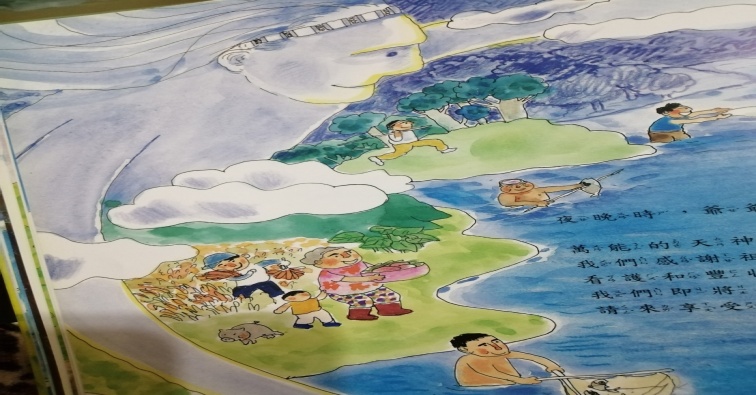 Pakarongay 年齡階層(1)
O misacepoay  hananay a lisin,o fainayan  aca ku midemakay,mama no kapah,mikerid  to kaemangay,misangan tu taluan、mikungling mafekac、midanguy  atu mifoting. 
在海祭中由年長階級,各階級青少年搭建臨時工、體能訓練、野外生活其中捕魚是最重要得活動。
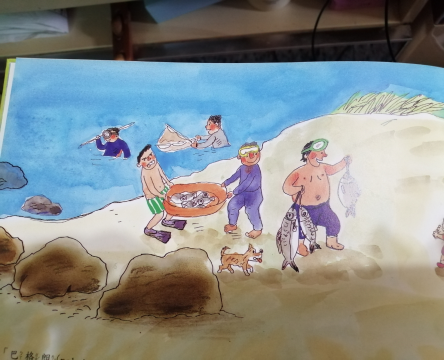 Pakarongay 年齡階層(2)
I pifotingan  o fafahiyan patabu tu hemay epah、titi、toron i riyar.
女人若出現男人捕不到魚所以很忌諱、只能在家準備祭拜的檳榔、米酒、豬肉、麻糬。
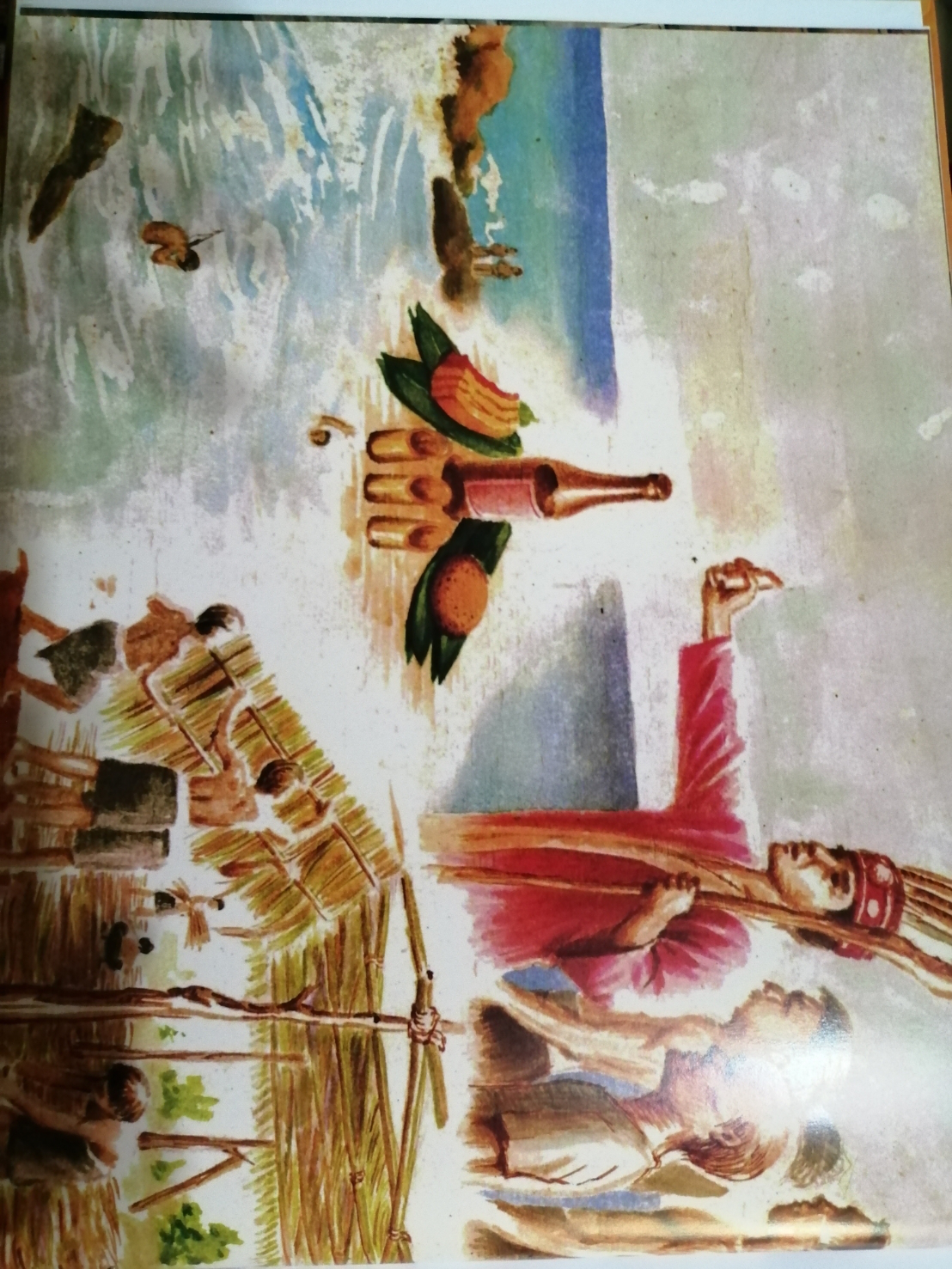 共享捕獲魚獵
Dadamaanay  nipifutin a demak,pipalahok  tu mato’asay parocuken to sakapahay a foting 、pafatisen 、 no mato’asay  ko kaemangay.
午餐時刻， 耆老被分配到最好魚類享用； 耆老體恤年齡階級， 自己所享有的也分享給青年。
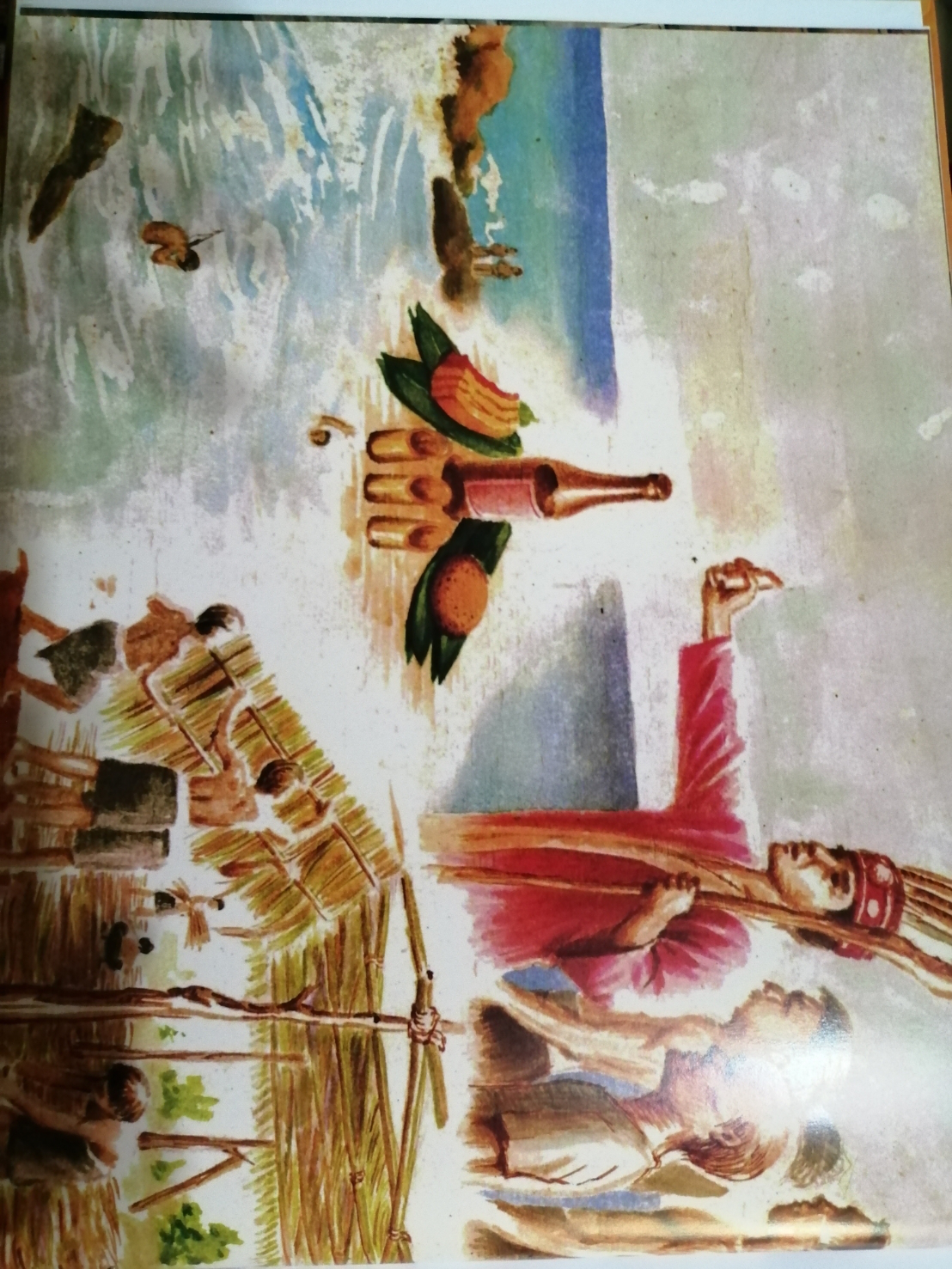 認識捕魚器具
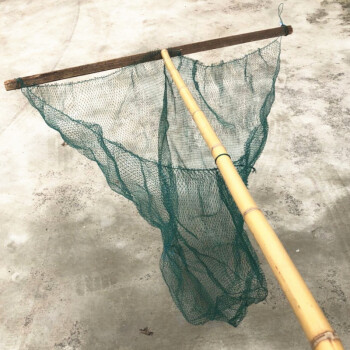 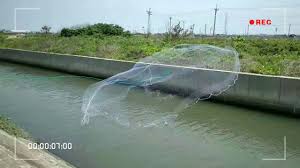 tafukud八卦網
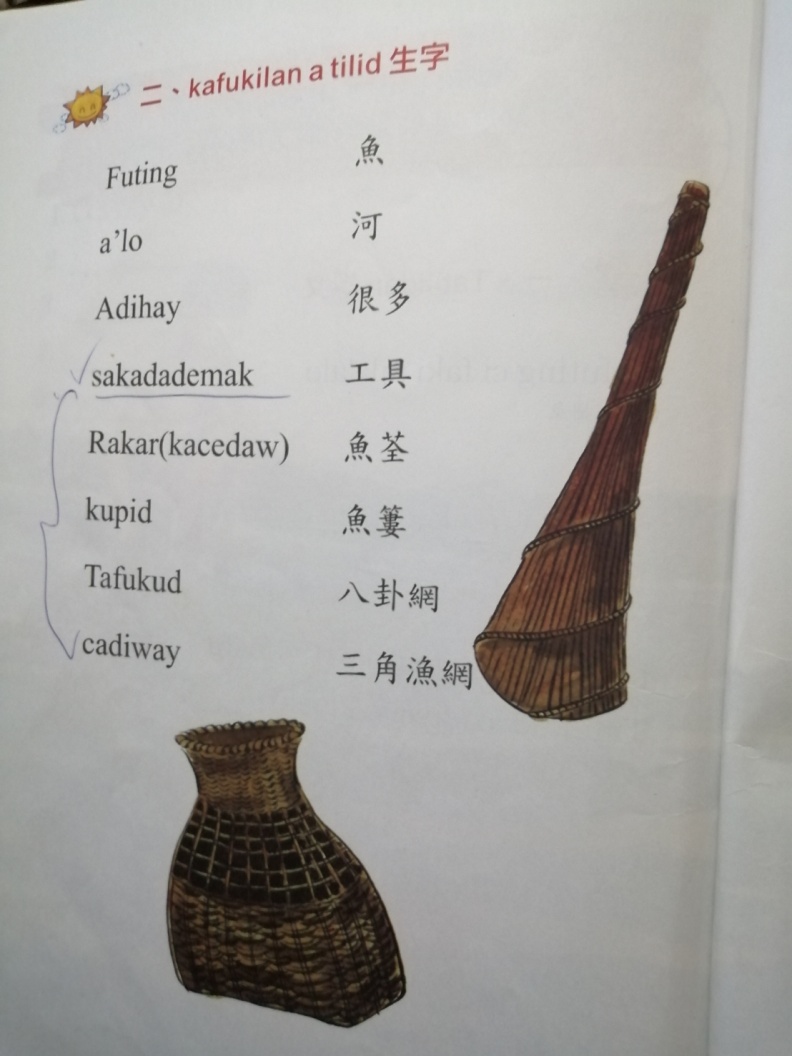 rakar魚荃
cadiway三角漁網
kupid魚蔞
單詞練習  kafukilang a tilid
‘icep                                             檳榔
titi                                                 豬肉
 toron                                             麻糬
mikungling                                   訓練
mafekac                                         體能訓練
midanguy                                      游泳          
mifoting                                        捕魚